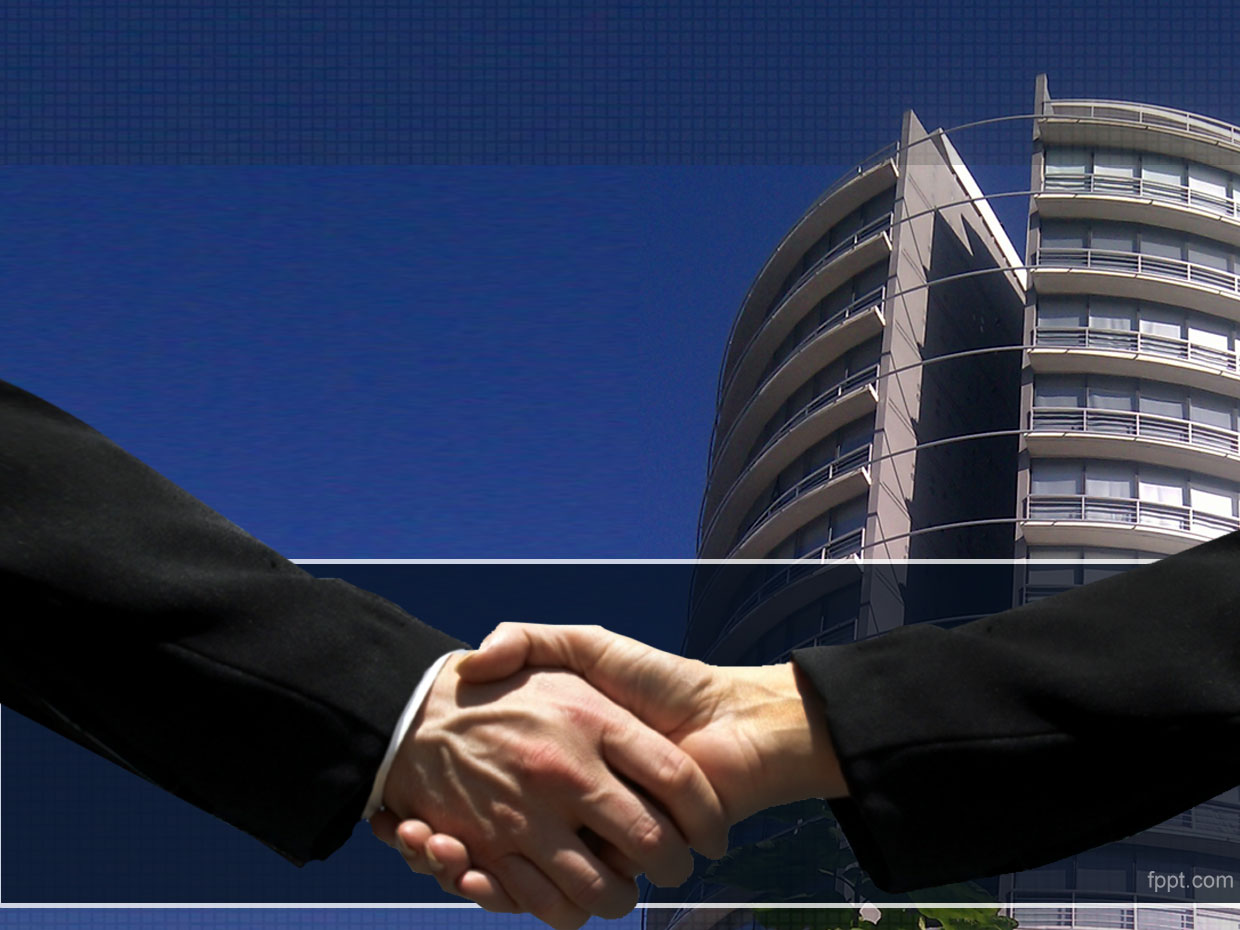 National Public Private Partnership Policy-2011Group 11
Group Members
Shankar Lal Verma
Md. Imteaz Alam
Somesh Suman
Md. Sajid Sultan
Madhura Roy
Satyajeet Kumar
Preeti Singh
Kapil Chandrawal
Kalpesh Rupavatiya
K.K. Mishra
Definition
Arrangement between government & private sector entity for public asset creation or public service delivery
For specified period of time 
Performance measurable by Public entity or its representative
Objectives of PPP
Harness Private Sector efficiencies
Focus of Life Cycle approach for development of any project
Innovation and Technological improvements
Provision of affordable and improved services
Essential Conditions of PPP
Investments made by Private sector entity
Risk sharing with the private sector
Performance linked fee payment structure &/or through user charges
Conformance to performance standards
Why...
PPPs help governments meet demands for the development of modern and efficient facilities, infrastructure and services while providing value for taxpayers
PPP MODELS
Design-Build (DB)
Design Build-Operate (DBO)
Operation & Maintenance Contract (O & M)
Design-Build-Finance-Maintain (DBFM)
Design-Build-Finance-Maintain-Operate (DBFMO)
Build-Own-Operate (BOO)
Build Operate Transfer (BOT)
Build-Own-Operate-Transfer (BOOT)
Buy Build Operate (BBO)
Build-Own-Lease-Transfer (BOLT)
Lease Renovate Operate and Transfer (LROT)
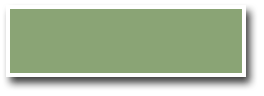 2. Feasibility
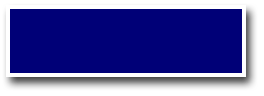 3. Plan & Test
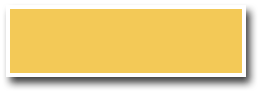 4. Procure
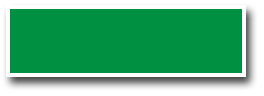 5. Implement
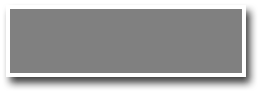 6. Operations
Six Distinct Phases
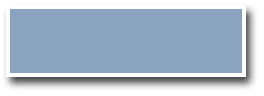 1. Genesis
Principles governing Implementation
Fair and Transparent Framework
Plan, Priorities and Manage Projects
Process for selection & ensure efficient governance
Protect interest of end users
Ensure efficient delivery
Achieve efficiency in deployment of investment
Liability clause
Principles governing Implementation continued…
Recognize the imperative to accelerate PPP
Critical intervention envisaged

Enhancing transparency in PPP projects
PPP rules
Auctioning
Smooth implementation of Project
Preferred Model of implementation
Government Supported Models
BOT 
User Fee Based
Annuity Based
Performance Based
Turnkey Contracts
BLT
DBFOT
OMT
BOO
Public Good
Public Good is a good that is both Non-excludable and Non-rivalrous
Examples:
Infrastructure
Airports/Ports
Roadways
Railways
Health
Education
Telecom
Energy
R&D
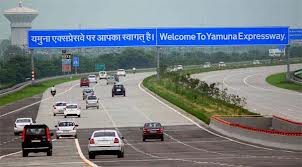 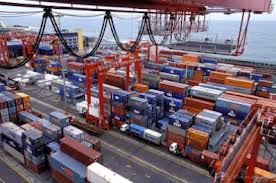 Merits
Easing Budgetary Constraints
Value for money issue
A realistic control of cost
A streamlined construction schedule and reliable project implementation enable enhanced economic development
Assets creation, maintenance and service delivery
Set on sustainable and environmentally - Compatible development
Social benefits
Transparency
Transfer of technology
Project stability
Focusing the Role of Public Authority on its Regulatory function
Demerits
Both the public entity and the private firm is seeking to gain from the relationship-user ends up paying more
Involves high risk level
Long term contracts not reliable
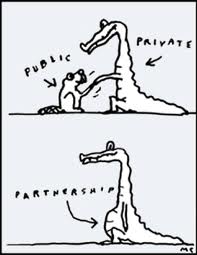 International PerspectiveUSA
1st Generation PPP Projects:  Asset Monetization
         -Indiana Toll Road
2nd Generation PPP Projects: Variable pricing
		-the Port of Miami Tunnel, I-595 express lanes
3rd Generation PPP Projects: Value-for-money 	(VfM), Cost-benefit analysis
	       -Dulles Toll Road, State Highways 121
Britain
1992
	- private finance initiative (PFI),
	-focussed on reducing the Public Sector Borrowing Requirement
1997
	- expanded the PFI initiative shift the emphasis           	to the achievement of "value for money”
 London Underground PPP
CANADA
1993
	-Canadian Council for Public-Private Partnerships
2009
	- creation of a crown corporation,
 National Awards Program 
Ontario Highway 407.
Canada Line rapid transit
Other Examples
European PPP Expertise Centre (EPEC) 
 Roll Back Malaria (RBM) Partnership 
 Australia
		- Airport Link, Cross City Tunnel,  Sydney Harbour Tunnel,
Global public–private partnership (GPPP)
Stakeholders in PPPs
National organizations
Central & Local government bodies
Implementing Firm
End users
Employees
Middlemen
Local businesses (audit commission, regulatory bodies)
Pressure groups
Residents (electorate, tax payers)
Success Stories
T3 at IGI Airport
Yamuna Expressway
Akshay Patra Foundation
Gujrat Solar Power
Electricity (RVVNL)
Let downs in PPPs
Hyderabad Metro:Maytas
Vadodra Halol-Toll project
KG – Basin 
Nuclear Power plants installation
Alternate Policy Recommendations
PPPP: Public private panchayat partnership                                 
                   Social audit committee

Community led: For low cost projects
                                  For non-durable assets
                                  At micro- level

 Private  panchayat partnership:
                              In contract farming
                              In developing agriculture market
Conclusion
Applicable area:
                             high awareness level
 Exploring new areas: 
                                  Agri-marketing                               
                                  SHGs 
                                  Contract farming   
                                  Energy sectors
Conclusion contd………
Transparent: RTI compliance
Accountability: RFD compliance
Social Audit    : Inclusiveness
SIA/EIA compliance
Thank You